Resources for safe prescribing
Kristin Gray
Medicines Information Manager
Auckland City Hospital Pharmacy
January 2018
[Speaker Notes: This is going to be an introduction to human and broad resources which can help support]
The role of the pharmacist
Clinical Pharmacists
- Ward-based or team-based
Medicines Information departments
Larger hospitals

Good knowledge on the existence of local policies and general drug information

Clinical support
[Speaker Notes: There are many places that you’ll see a pharmacist – not just in a community pharmacy.  In a hospital setting we have a clinical support role in the MDT, attending ward round and assisting with prescribing advice, drug monitoring, counseling and medicines reconciliation. At larger hospitals such as Auckland, we are lucky enough to have a Medicines Information department which specifically deals with enquiries related to ADHB patients offering advice from adverse effects and interactions to sourcing a drug, funding, pregnancy and breastfeeding all the way to herbal medicines – we can answer your question on the spot, do a literature search and even write you a referenced letter to put in the notes.]
Introduction to Resources
What are they? (Why do I need to learn about them?)

Where are they? (How do I access them?)

Are they any good? (When would I use them?)
[Speaker Notes: So why am I here? Well with my Medicines Information hat on, I’m here to give you some handy hints and tricks to steer your way through a consultant ward round.

You know the drug but what about the dose, duration, side-effects, interactions….? Where can I find this?]
Guidelines and Formularies
A guideline is usually disease or treatment orientated and aims to reflect current best practice

A formulary is drug –orientated and contains summary drug information which aims to aid treatment decisions
[Speaker Notes: Guideline may be local, regional, national or international best practice]
How is this relevant to me?
Guidelines help with clinical decision-making 
Formularies can provide additional information about medicines 
Both may influence the medicines you have available to you to prescribe
Having knowledge of where to find these resources will help you when you are prescribing as a junior doctor
[Speaker Notes: You may have heard the story in the news last year. In Wairarapa an 82 year old man was admitted for stroke. The house –officer followed the stroke protocol which said to use a tissue plasminogen activator for thrombolysis. He incorrectly administered tenectaplase rather than alteplase and unfortuantely the patient died. 

This highlights that guidelines don’t replace clinical judgment. Sometimes all the guidelines in the world can’t help and its important to know  that you can always phone a friend, whether that’s a senior colleague or a pharmacist]
Clinical scenario Alcohol and Drug Dependence Disorders (Pysch03)
You are the overnight house officer at the ED in Thames Hospital. A 54-year old with a history of chronic alcohol use is admitted after being found collapsed and comatose following the ingestion of two bottles of rum. You diagnose acute alcohol intoxication but want to prevent withdrawal.

What do you prescribe? 
 - Are there any hospital guideline or protocols to guide you?
ADHB
[Speaker Notes: So heres where we access all of the guidelines]
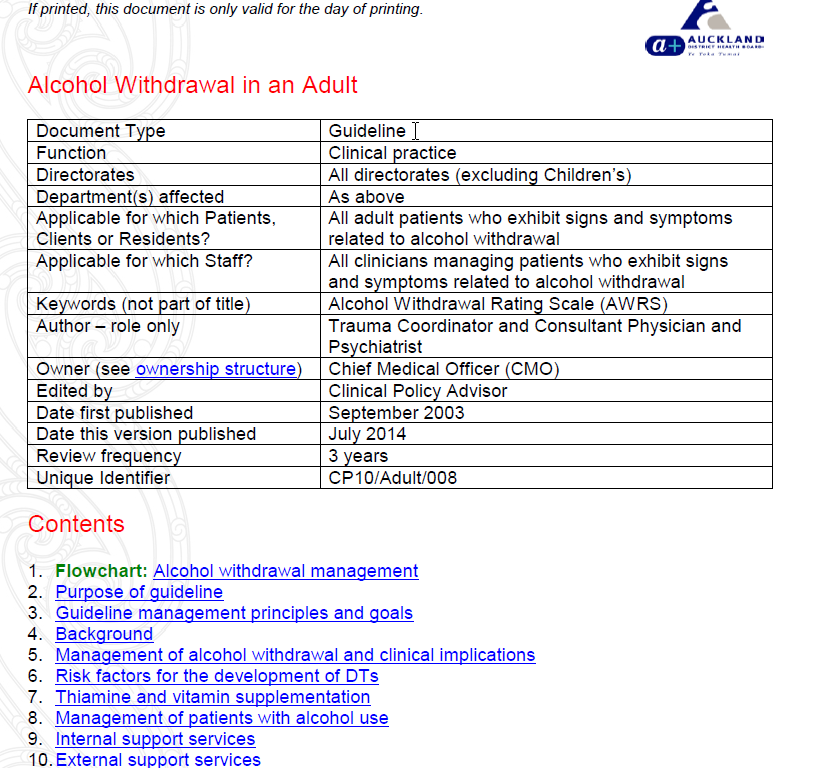 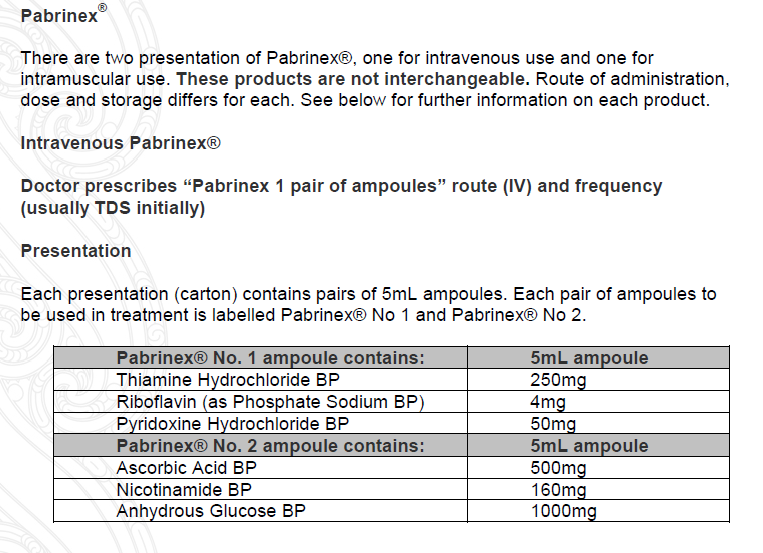 Local hospital guidelines
Developed for use locally (in this case within Auckland District Health Board)
Easily accessible
Contain supporting evidence for current best practice
Peer-reviewed 
Regularly updated (every ~3 years)
[Speaker Notes: Local guidelines may vary from hospital to hospital]
RMO Handbook
Targeted at First Year House Officers
Readily accessible, locally appropriate information
Enable efficient provision of good care to patients with unfamiliar problems

ADHB
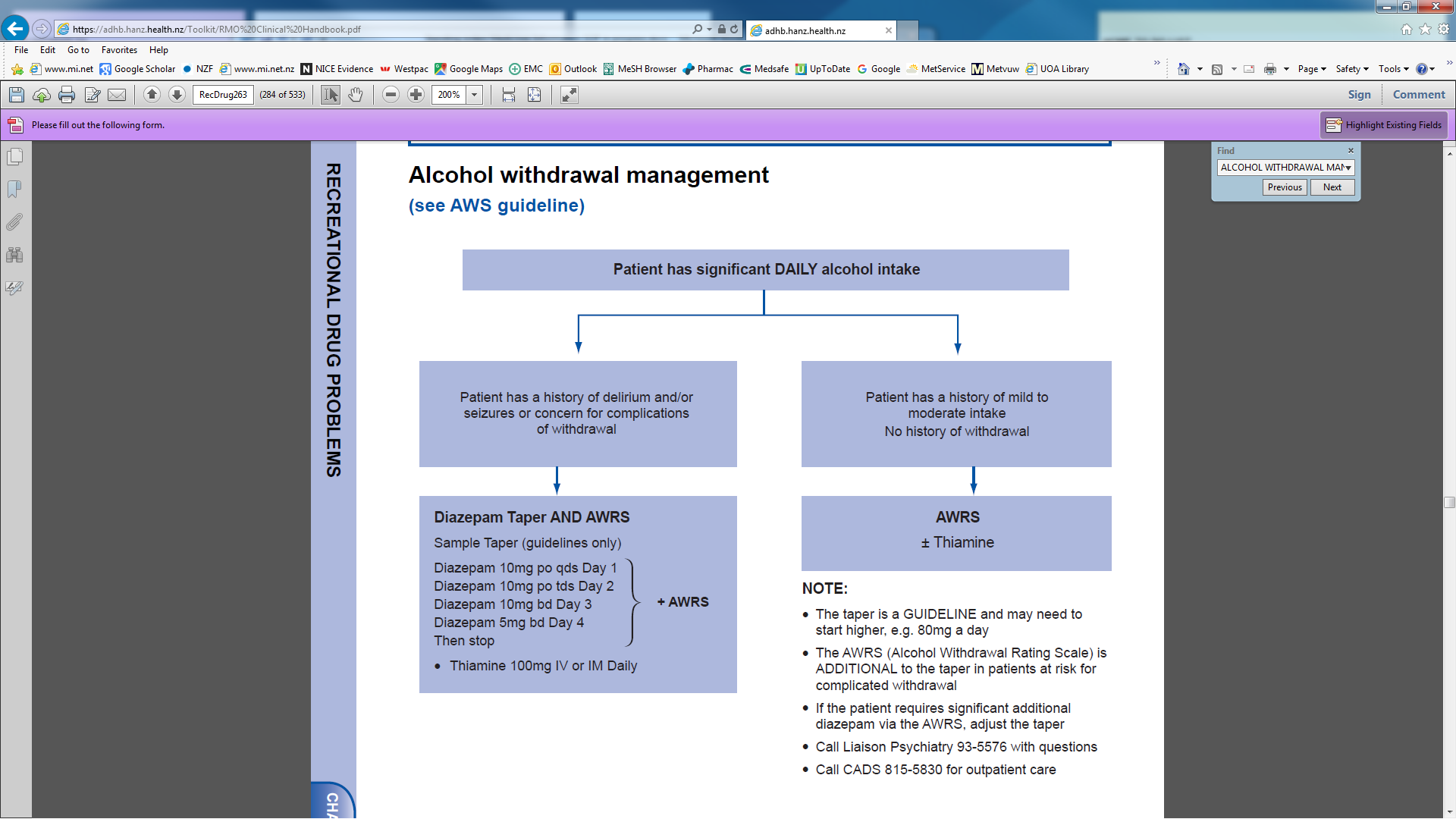 [Speaker Notes: Also has note to see AWS guideline]
ADHB Reference Viewer
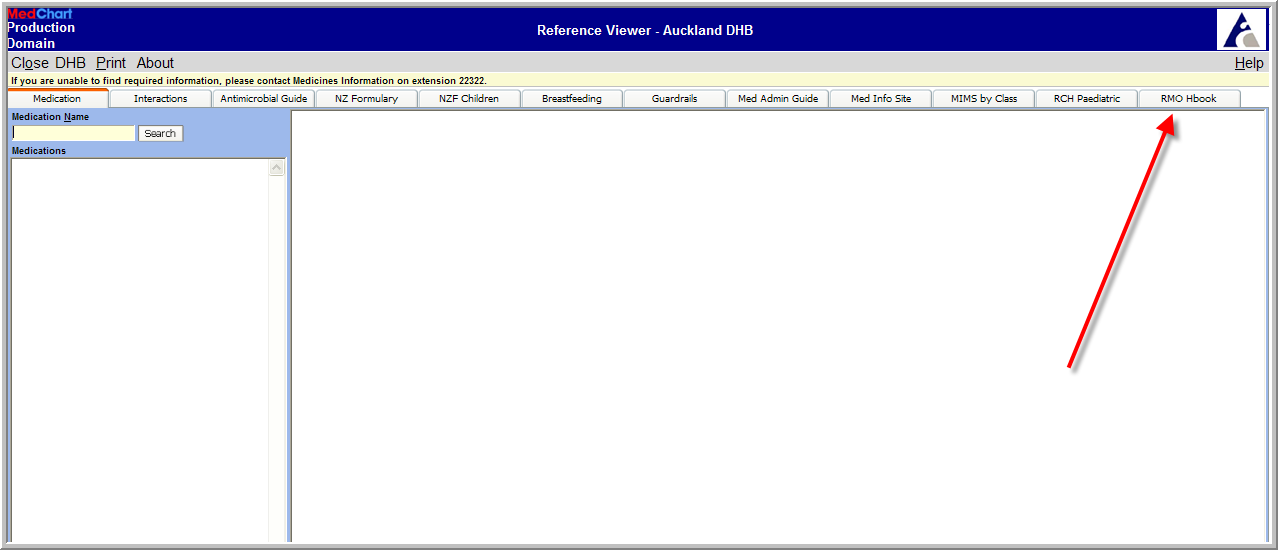 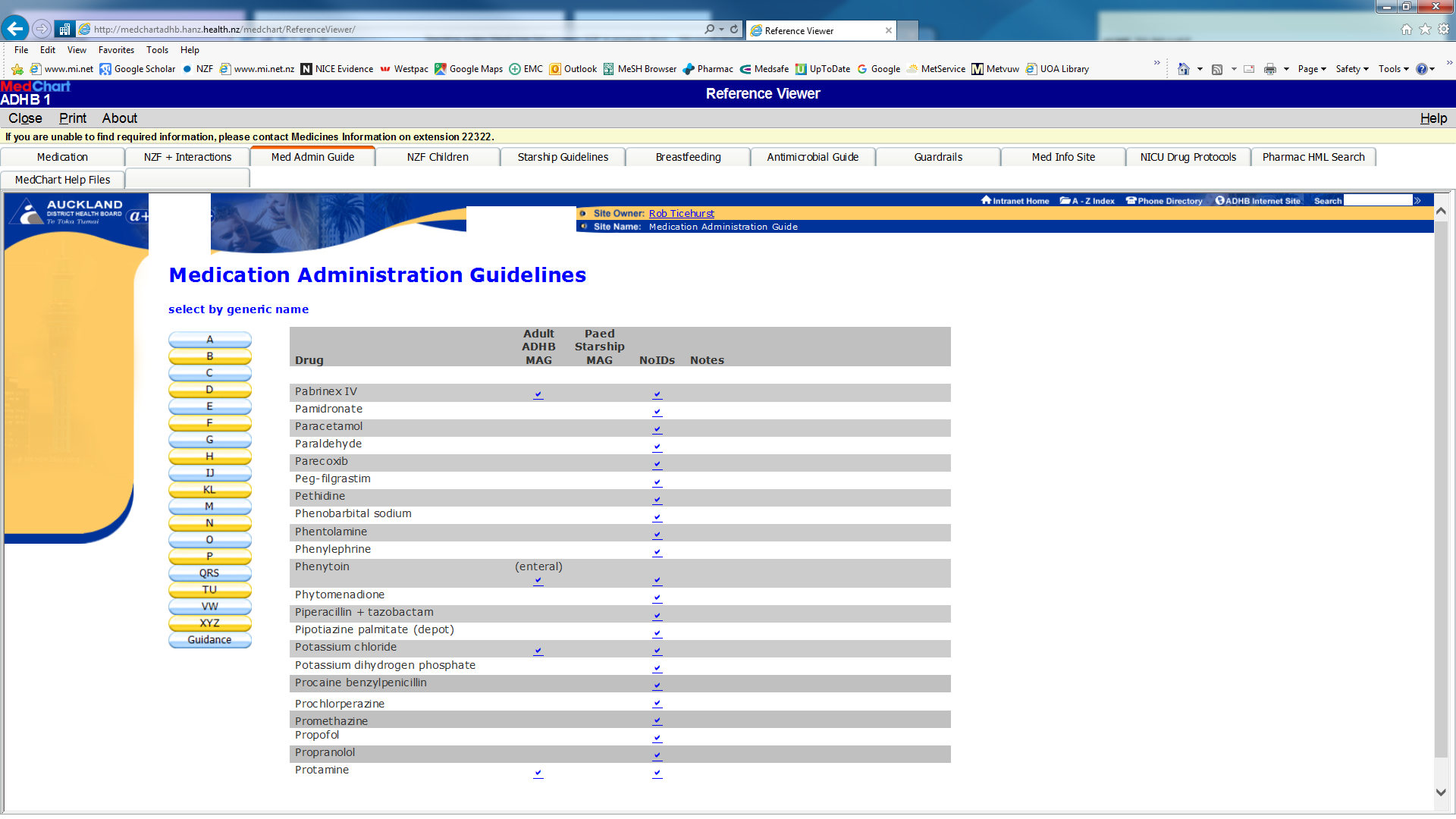 Hospital Specific
National
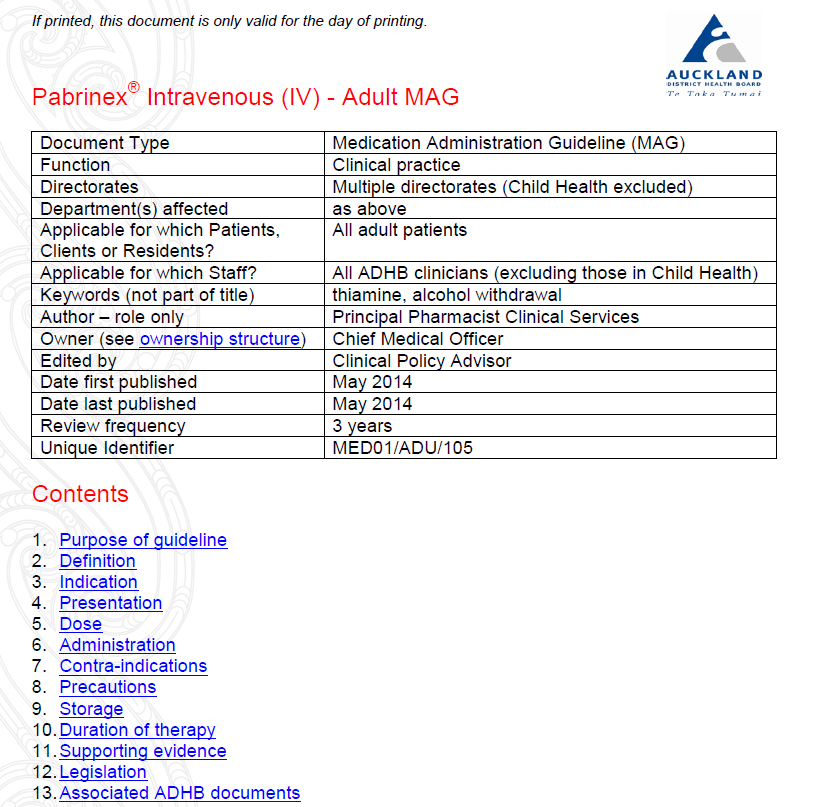 Medicines Administration Guidelines
Developed to aid with process of administration, usually parenteral but other routes

Used widely by nursing staff

Also accompanied with Notes on Injectable Drugs (NOIDs) NZ Hospital Pharmacist Association
[Speaker Notes: When do I need to use these? You’re in Resus its 11pm– you need to know now whether its an IV infusion vs. rapid bolus…. The nurse is busy…. The nurse doesn’t know….]
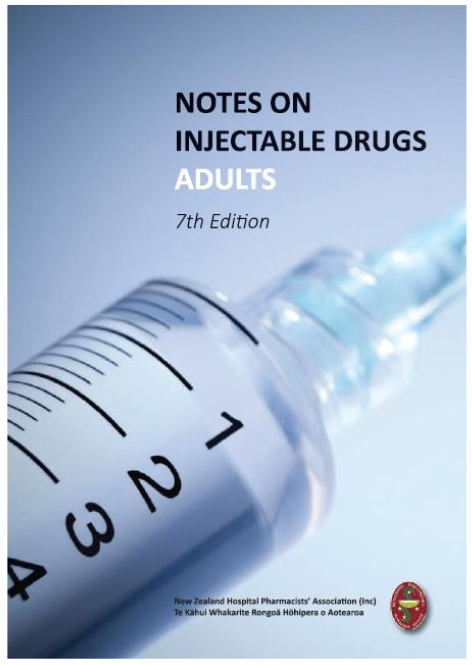 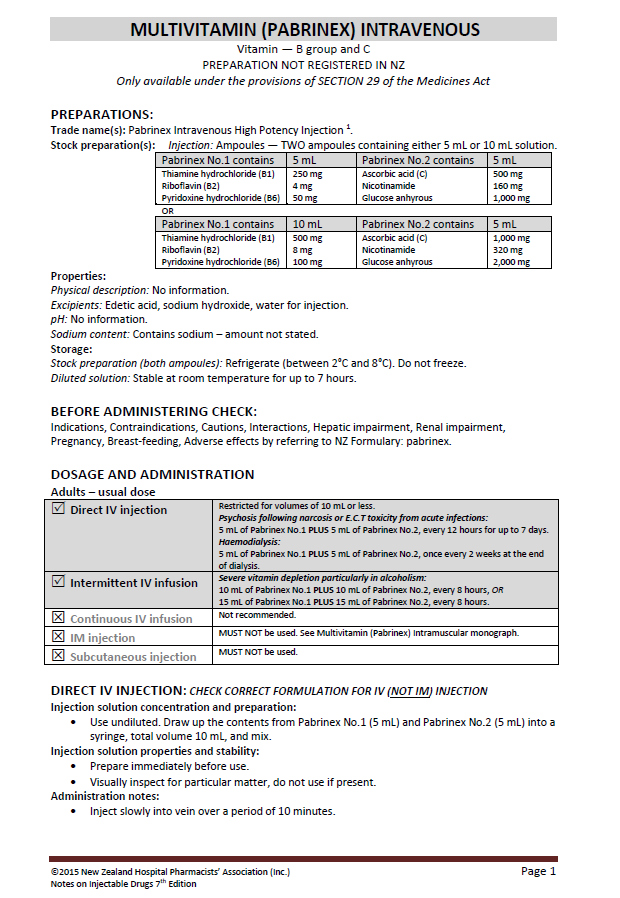 Clinical scenario Sudden onset shortness of breath (Resp04)
A 17 year old Tokelauan woman is admitted with an acute exacerbation of asthma.  On the post-acute ward round the consultant asks you to prescribe Singulair
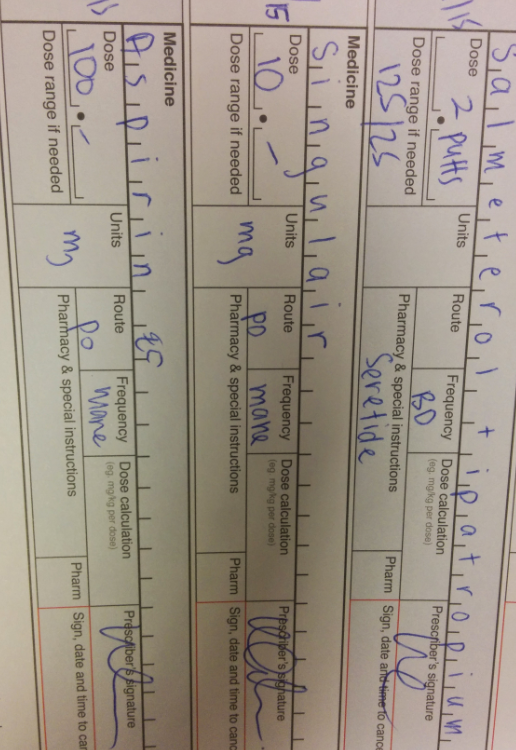 [Speaker Notes: Diligantly you write singular]
Clinical scenario Sudden onset shortness of breath (Resp04)
A 17 year old Tokelauan woman is admitted with an acute exacerbation of asthma.  On the post-acute ward round the consultant asks you to prescribe “Singulair”

What is Singulair?
What’s the dose?
Any side effects?
Any interactions?
Is there a resource to help you?
[Speaker Notes: As a doctor its important to always know what drug you are prescribing or the basics at least. If you do it wrong its not going to be the consultant who suggested it who gets the rap – it’ll be the doctor who prescribed it. Don’t always go on brand name, because as we know these change frequently and may be confused with other medicines.]
New Zealand Formulary
Launched July 2012
Four main components:
general notes on medicines use
practical notes on specific therapeutic categories 
detailed monographs of individual medicines 
details of preparations available and relevant subsidy information
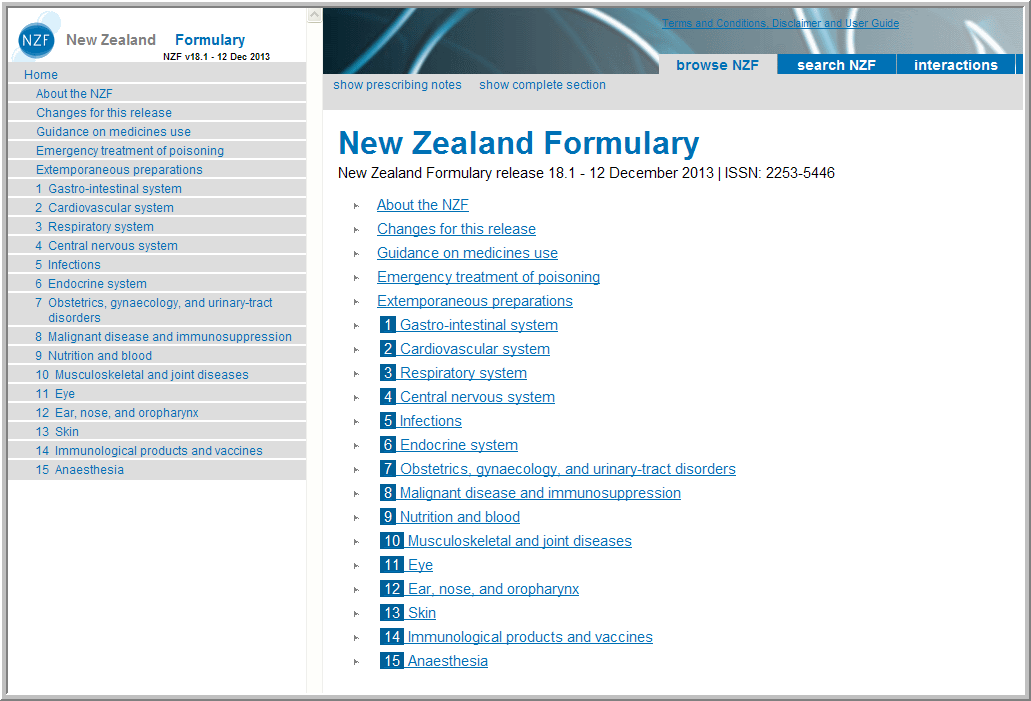 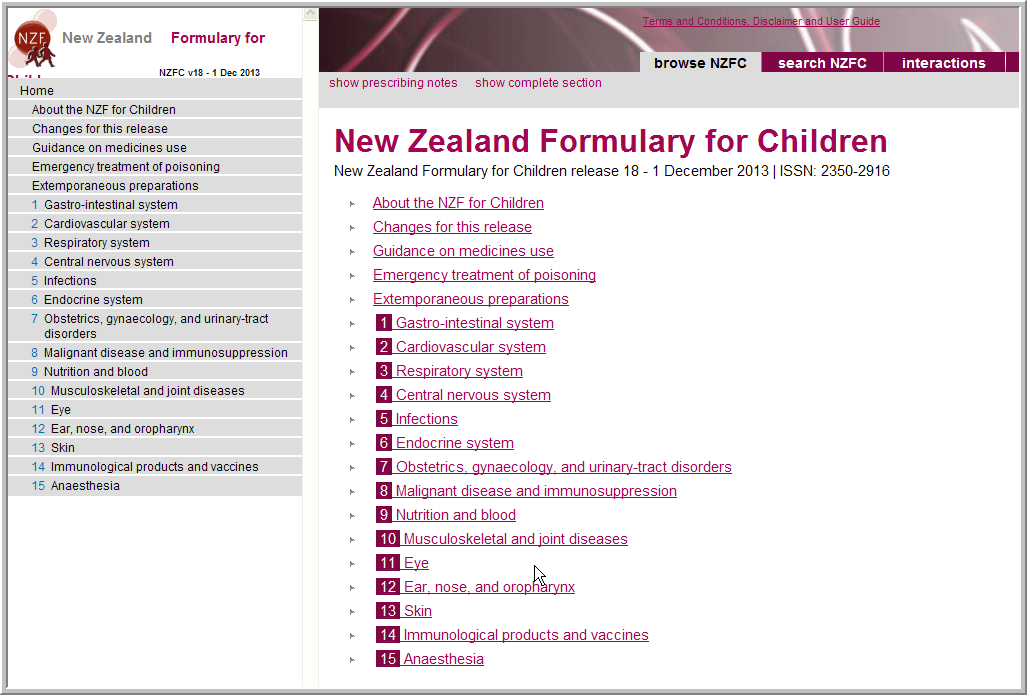 New Zealand Formulary
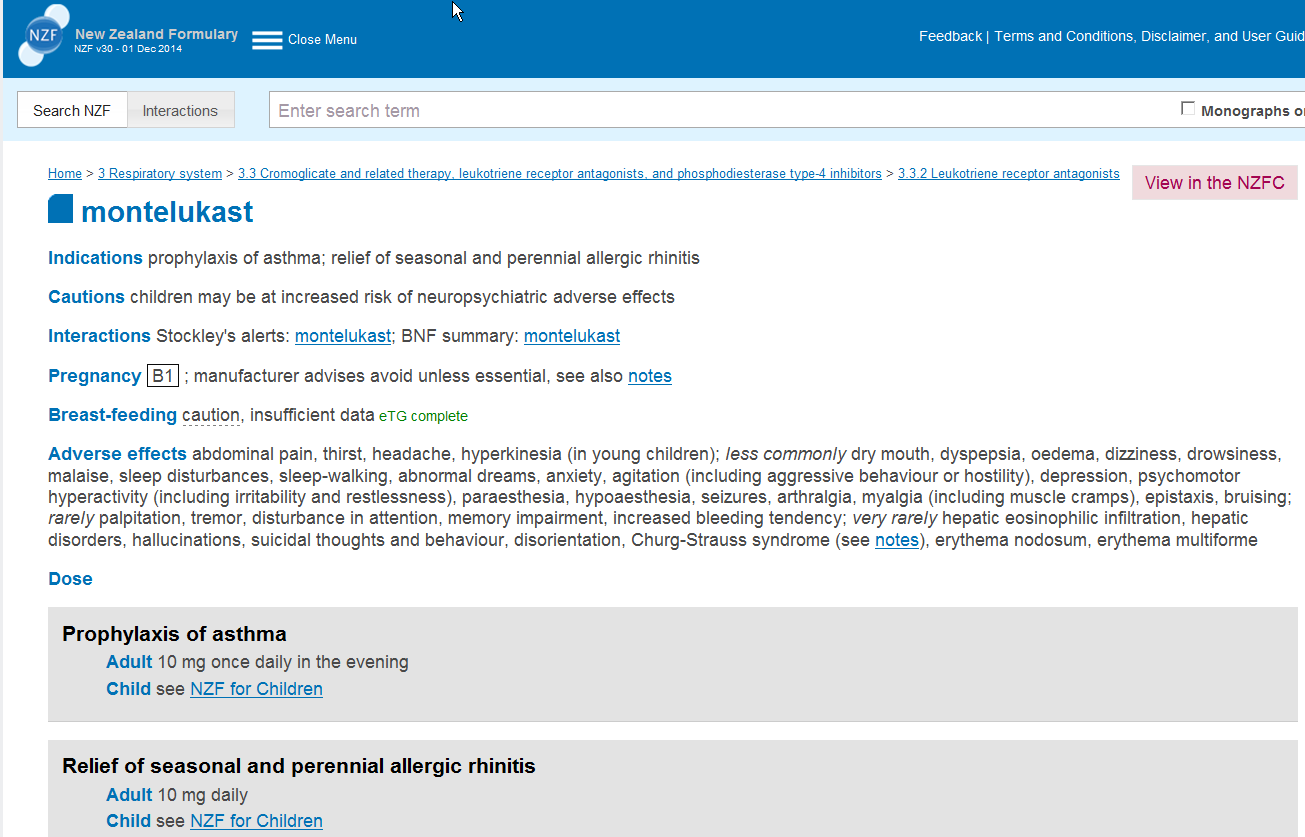 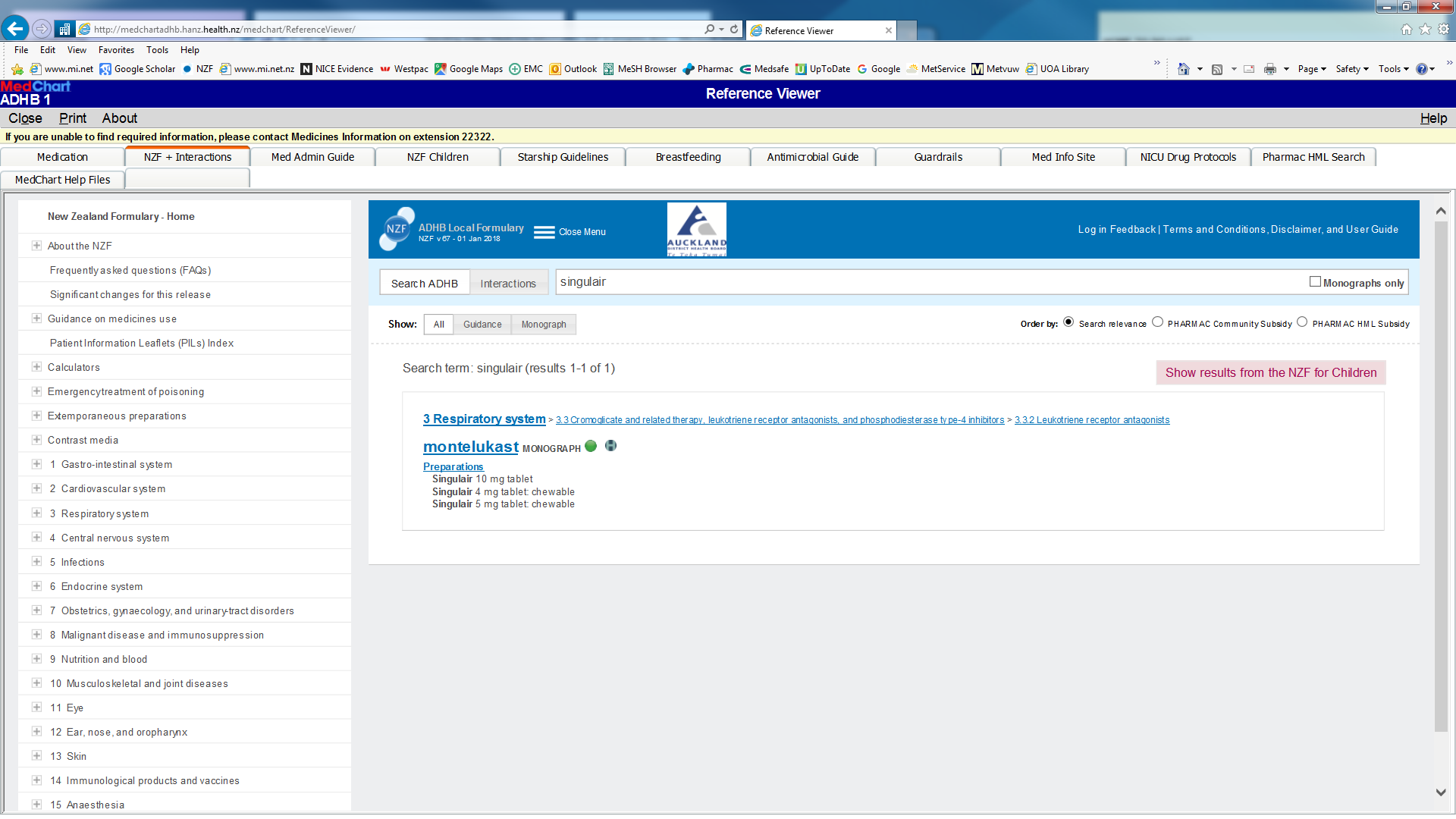 [Speaker Notes: Can type in Singulair but will give monographs in generic name.]
Handy Hints
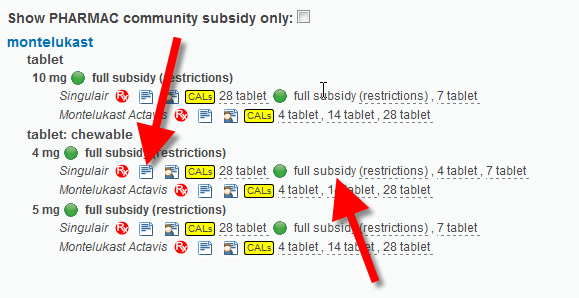 Click for NZ DATASHEET
Hover mouse for 
FUNDING RESTRICTIONS
Links to the datasheet
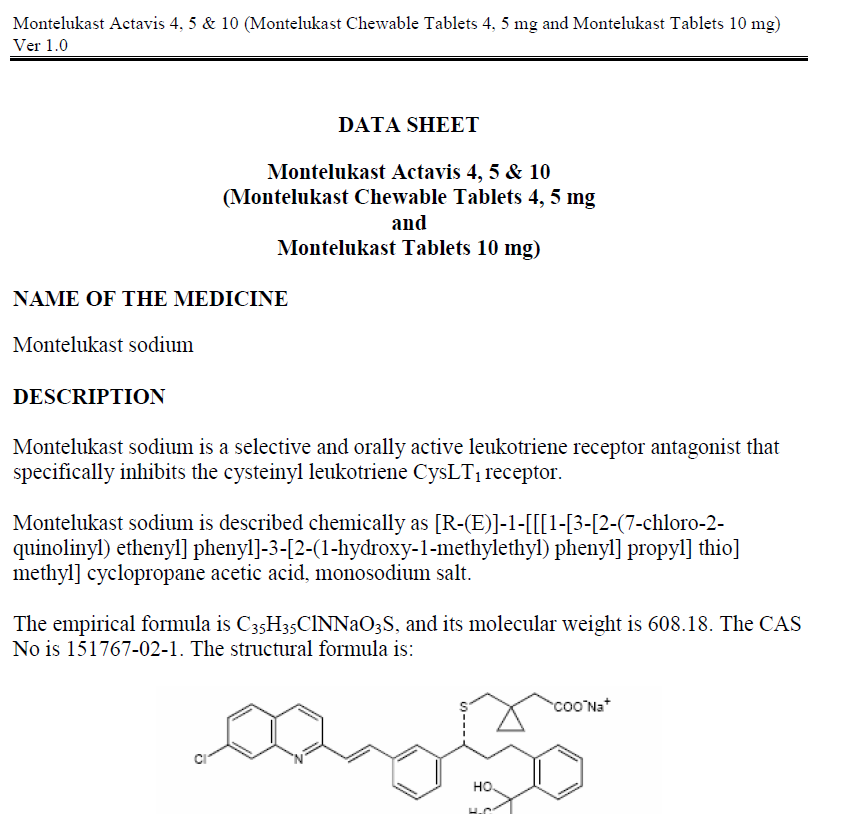 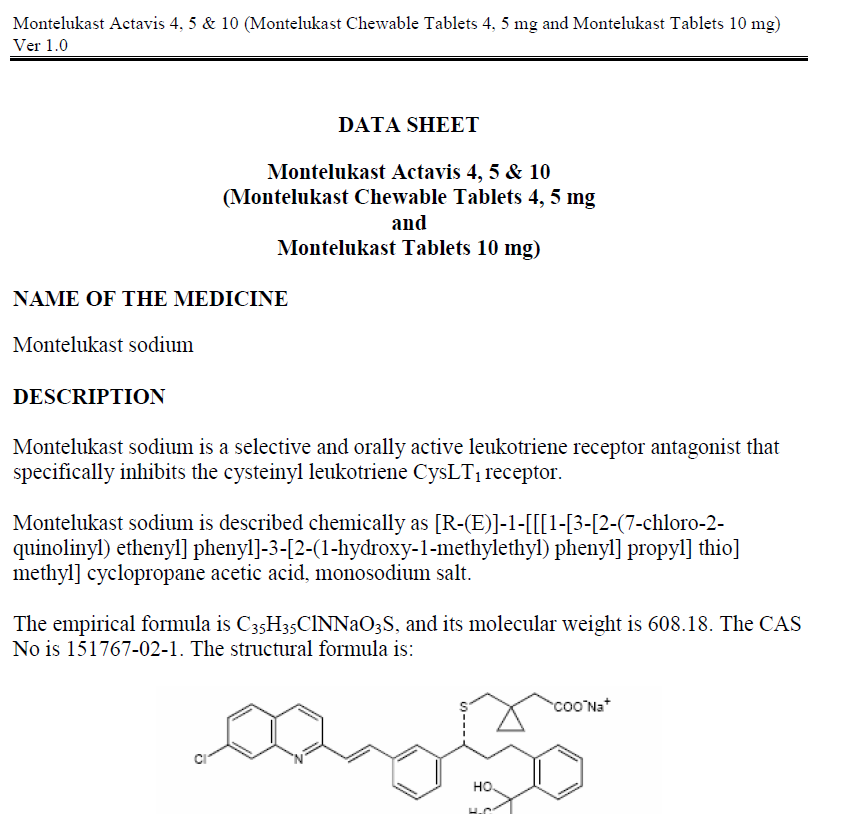 5 pages
Uses
Actions
Pharmacokinetics
Indications
Dosage & administration
Contraindications
Warnings & Precautions
Adverse effects
Interactions
Overdose
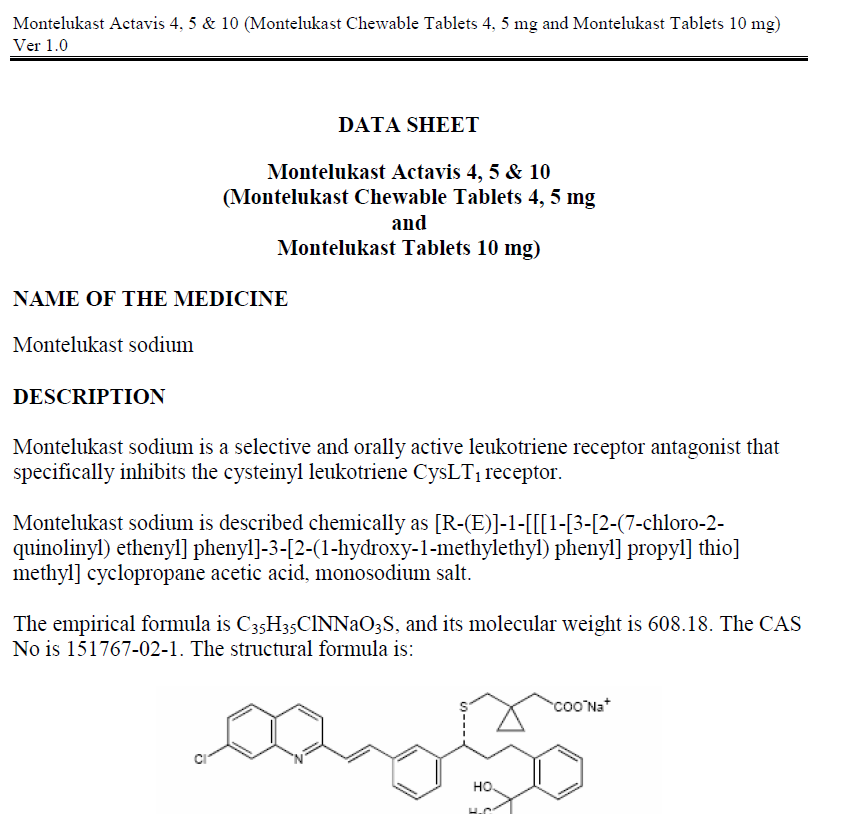 What information can I find in a datasheet?
Information provided by manufacturer regarding licensed:
           - dosing
           - route(s) of administration
           - ADR’s as per the licensing clinical trials (+/- 	post-  	marketing surveillance)
           - pharmacokinetics
           - very limited information on special populations
[Speaker Notes: Special populations i.e. pregnancy and breastfeeding pt, renal impt etc]
Click for drug INTERACTIONS
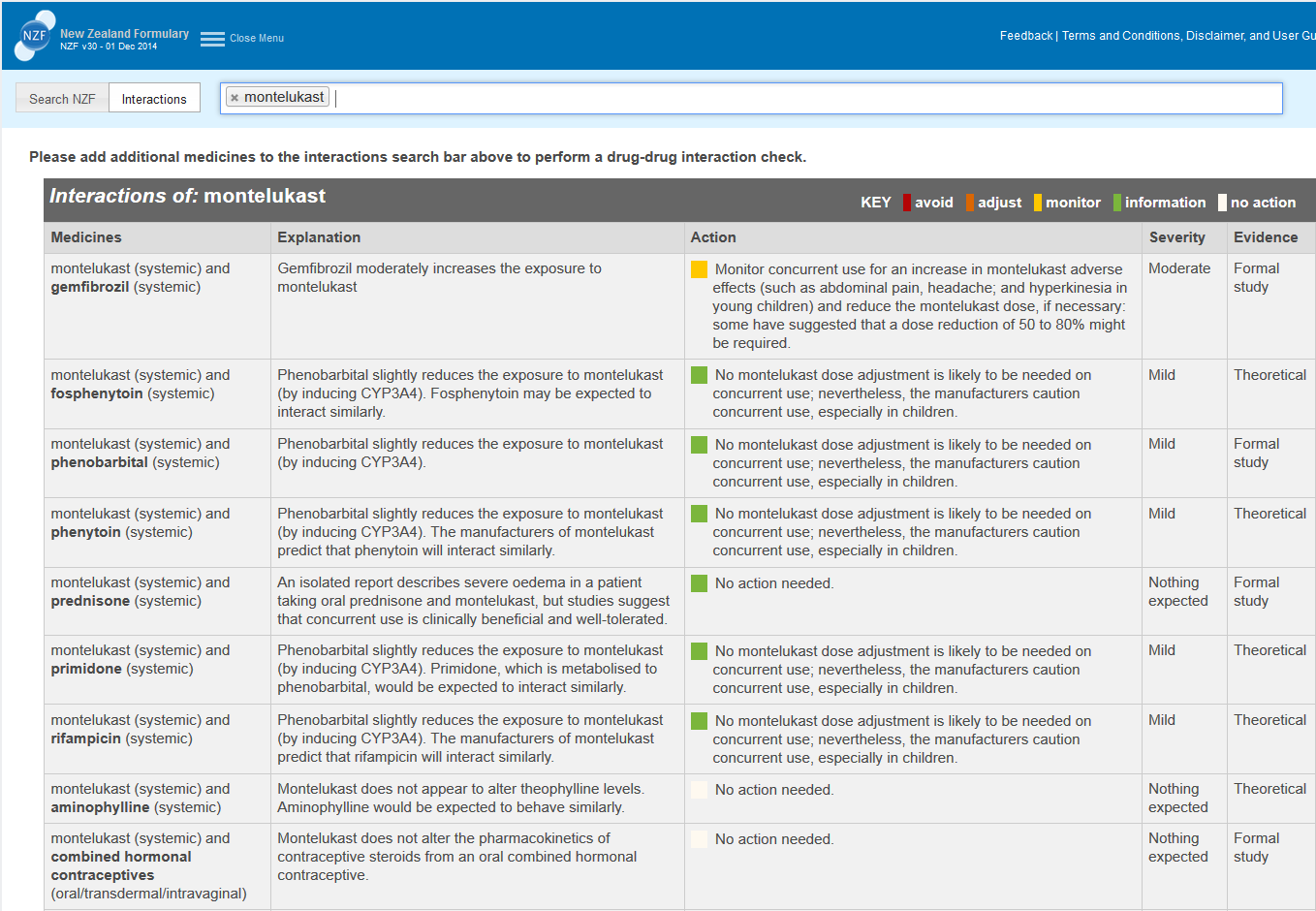 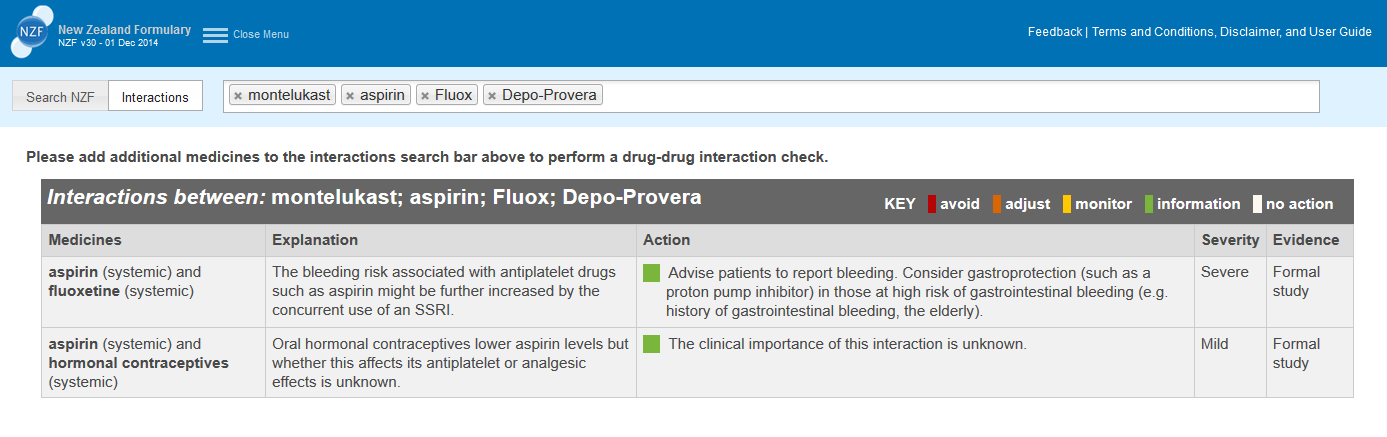 Clinical scenario Sudden onset shortness of breath (Resp04)
A 17 year old Tokelauan woman is admitted with an acute exacerbation of asthma.  On the post-acute ward round the consultant asks you to prescribe Singulair

When she is discharged, what will it cost her to continue Montelukast?
Funding Status
Links to Pharmac website
Links to Special Authority forms
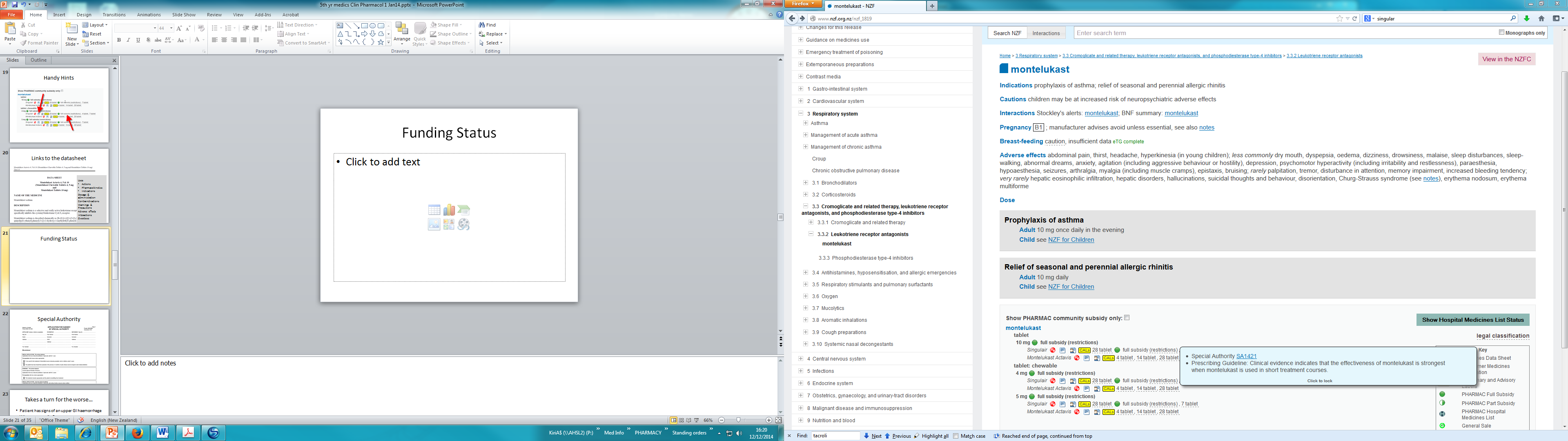 Special Authority
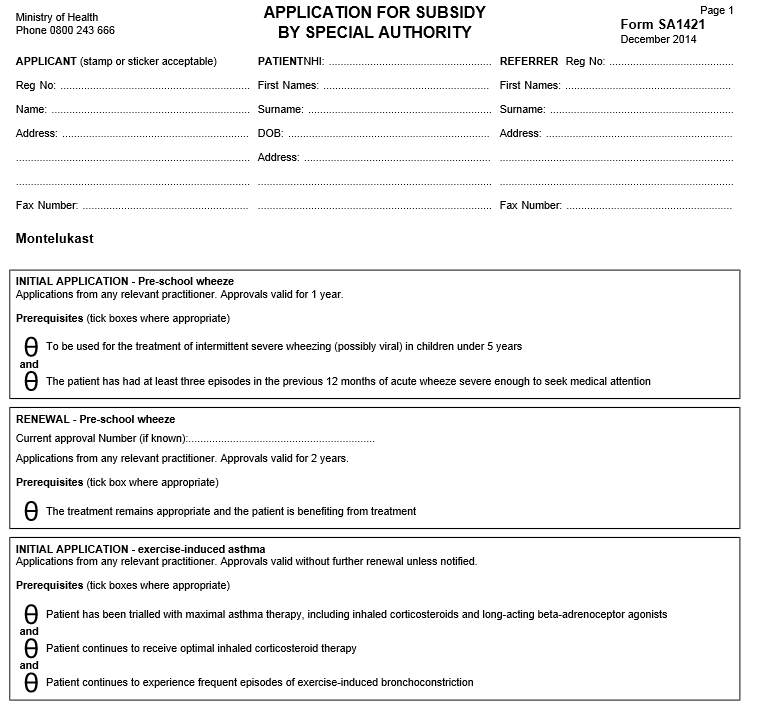 [Speaker Notes: Don’t forget to organise early to have electronic access to apply for special authorities for your patients – instantaenous approval in most cases.  This will usually be covered during your induction.

Without special authority, best to contact the patients local community pharmacy for cost price on a ‘Private Rx’.  Other options are exceptional circumstance exemptions like a NPPA etc.]
Clinical scenario Pancytopenia (Blood07)
A 28 year old man presents to the Emergency Department after being unwell with fever (temperature up to 39.7°C). His full blood count shows marked pancytopenia with no detectable segmented neutrophils

The guidelines recommend piperacillin and tazobactam (and gentamicin) but the patient has anaphylaxis to penicillin. The registrar suggests meropenem.

Can you prescribe this?
[Speaker Notes: Is meropenem okay in patients with a penicillin allergy?
Does this fit in with my local antimicrobial stewardship guidelines (likely some differences between DHBs although the dream is to  have at least regional guidelines
ADHB Antimicrobial Stewardship page available online]
What did NZF say?
Meropenem:
Cautions sensitivity to beta-lactam antibacterials (avoid if history of immediate hypersensitivity reaction, see Hypersensitivity reactions)
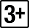 ADHB Empirical Antibiotic Treatment Guidance: available online
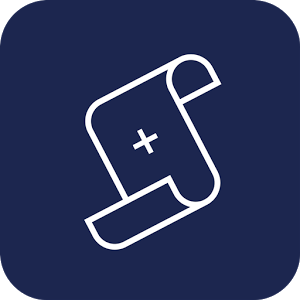 What did the SCRIPT App say? – ADHB antimicrobial 
guidelines decision support – 
Penicillin anaphylaxis: use Aztreonam & (Vancomycin)
[Speaker Notes: ADHB Antimicrobial Stewardship APP – Script App states use Aztreonam : NZF states:  Cautions hypersensitivity to beta-lactam antibiotics. A beta lactam ring  but not a penicillin.]
HML
Why?
National consistency in access to medicines in DHB hospitals
No more postcode medicines
National funding of pharmaceuticals
1 July 2013
Shift to Pharmac being responsible for deciding which pharmaceuticals will be funded for use in DHB hospitals
[Speaker Notes: Where previously it was up to individual hospitals to decide which medicines would be used – usually via a Hospital Medicines Committee or Drugs and Therapeutics Committee, Pharmac took these decisions to a higher level in the tree from July 2013.]
How does the HML work?
Prescriber restrictions 
Indication restrictions
Local restrictions
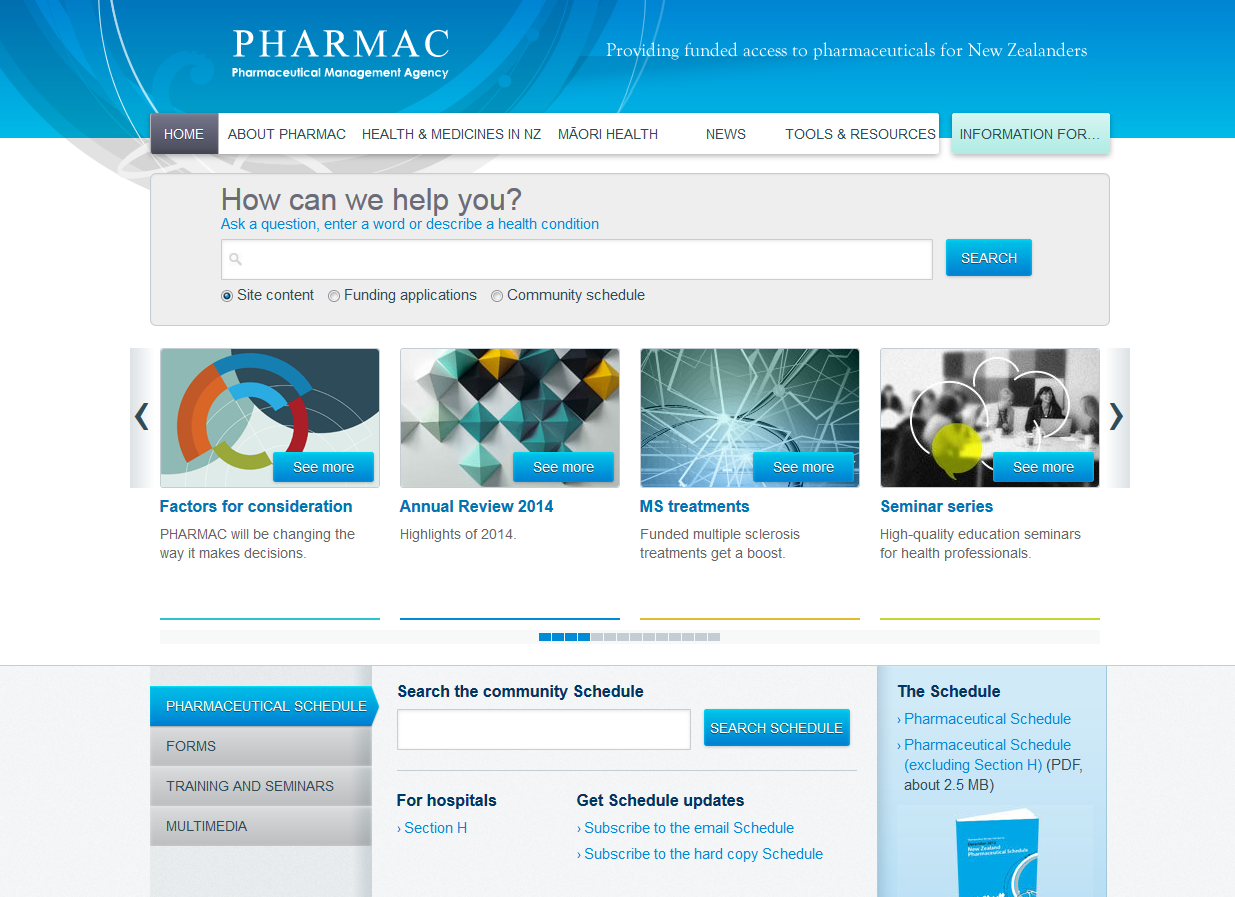 Hospital Medicines List
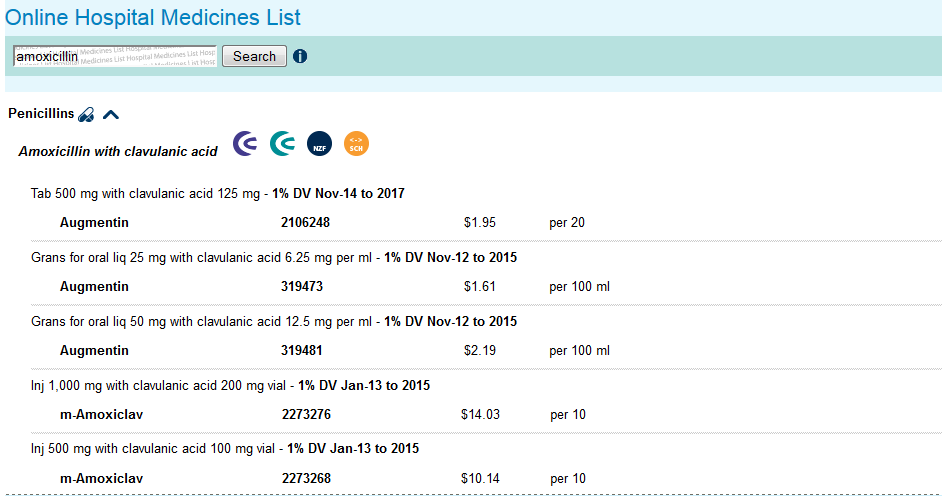 Prescriber restrictions
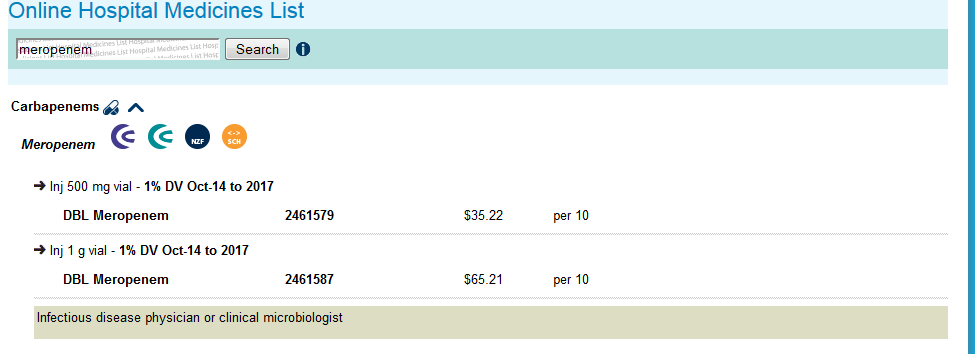 [Speaker Notes: Similar to specialist only medicines in the community.]
Indication restrictions
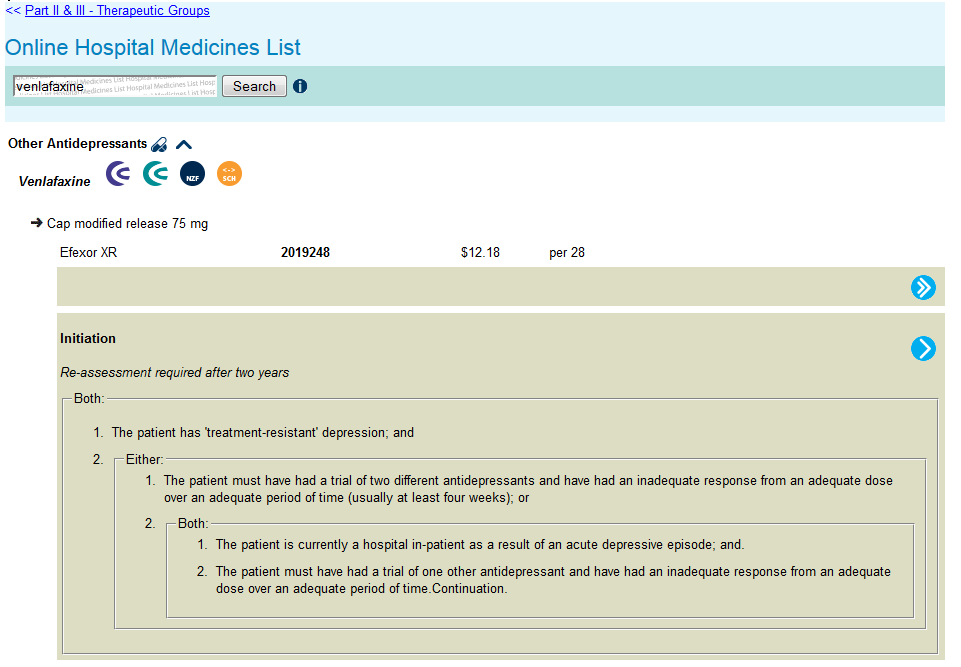 What if its not on the list?!
If patient already on medicine
Continuation of therapy (Rule 8)

If newly started in hospital
Requires approval from Pharmac for funding
Rapid Assessment (Hospital Medicines Committee)
Named Patient Pharmaceutical Assessment (Pharmac)
[Speaker Notes: Continuation – little old lady on rosuvasatin]
The all important question...
As a Junior Doctor am I ever likely to need to look at the HML or any Pharmac publication for that matter?

Probably not. 

However, you will need to be aware of limitations to prescribing
In summary….
Many resources available
National
Local

How to find them?
Variable in each DHB
No true “one stop shop”

Don’t be afraid to ask for help – find your pharmacist/pharmacy contact details
[Speaker Notes: Navigating through resources isn’t easy and there isnt a one-stop shop or a one-size fits all reference. It changes depending on which hospital you are at.  We’ve gone through the broad resources to help guide you through treatment options and drug choices. But always be aware that there may be some constraints to which choice you have – whether that’s funding or ID approval/

Just remember you can always phone a friend (like a pharmacist) for help.]